26/10/2016
La suppression des documents d’identité provisoires
Plan de la présentation
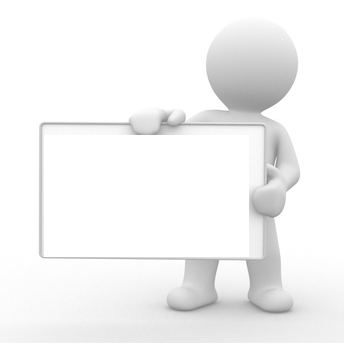 Situation actuelle et conséquences



Nouvelles procédures relatives aux documents d’identité délivrés en urgence : changements et la nouvelle procédure centralisée
26/10/2016
Description de la situation actuelle
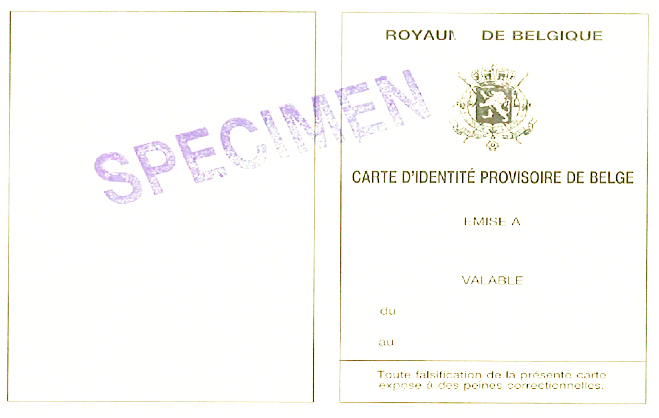 Le document en lui-même :

Absence de base légale >seulement document d’urgence
Eléments de sécurité insuffisants
Aucune base de données informatisées


Sur ses conditions de distribution et d’utilisation

Conditions de distribution restrictives afin de responsabiliser les citoyens dans le cadre de leur situation administrative
Refus du document par des compagnies aériennes 
Acception tacite et unilatéralle de certains pays européens.
Pas généralisée
Peut-être retirée du jour au lendemain
26/10/2016
Conséquences
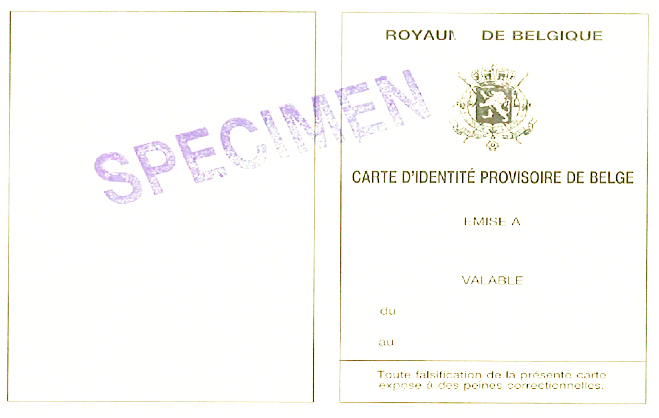 Ces documents sont aisément falsifiables et ne peuvent pas être signalés

Passage de frontières 


Ces documents ne peuvent être utilisés que dans des cas limités
Actuellement 60% des demandes de citoyens sont orientées vers les documents d’identité en urgence
26/10/2016
2. Nouvelles procédures relatives aux documents d’identité délivrés en urgence (1)
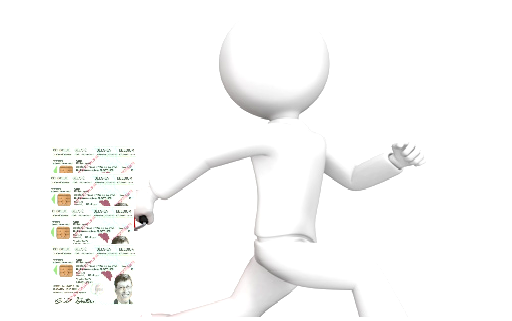 Trois changements importants sur les procédures actuelles de délivrance des documents d’identité en urgence
Les documents seront disponibles plus rapidement

Les tarifs sont considérablement réduits

Les procédures peu ou pas utilisées sont supprimées
26/10/2016
2. Les nouvelles procédures de document d’identité délivrés en urgence (2)
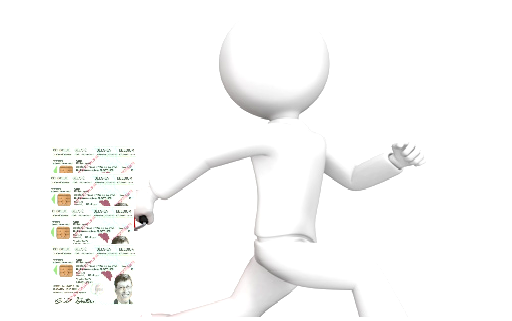 Une nouvelle procédure de délivrance de document d’identité en urgence : la livraison centralisée
Le document sera disponible en moins de 24h

Il pourra être retiré en dehors des heures de bureau jusqu’à 21h30

Il pourra être retiré le samedi matin
26/10/2016
Questions
26/10/2016